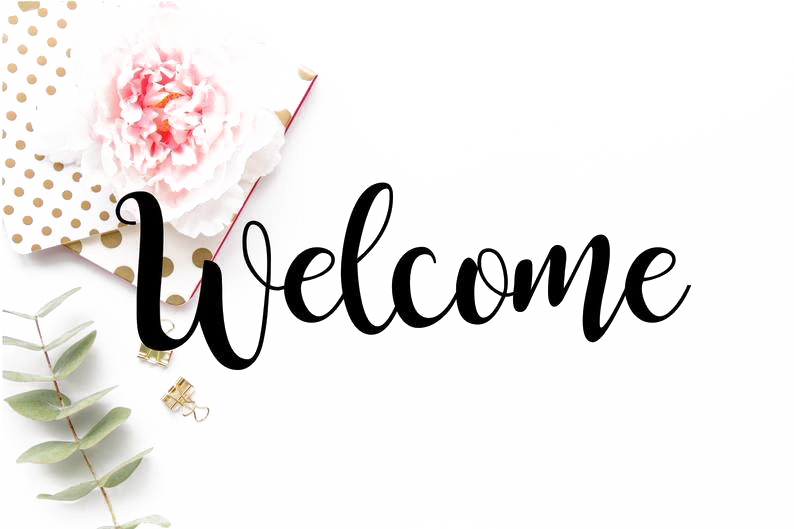 Dilruba Yeasmin
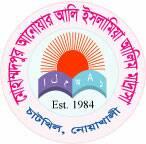 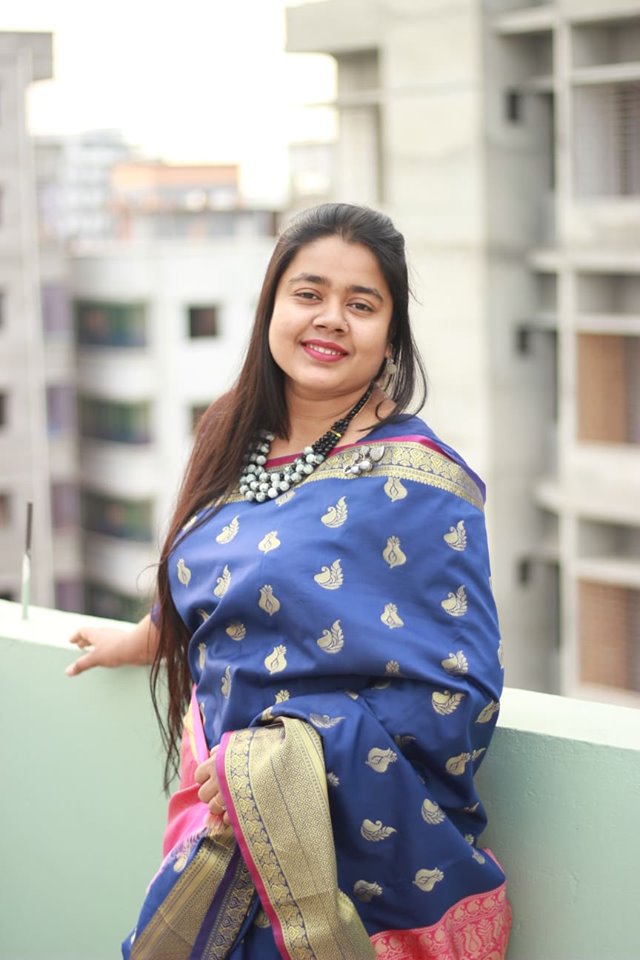 Assistant Teacher, Science
BSc (B.Ed.), MSc ( Chemistry)
Mohammadpur Anowar Ali Islamia Alim Madrasha
রসায়ন
খনিজ সম্পদঃ ধাতু-অধাতু
দশম অধ্যায় (১০.৩-১০.৫)
শ্রেনিঃ ৯ম- ১০ম
শিখণ ফল
কতকগুলো ধাতুকে একত্রে  গলানোর পর গলিত মিশ্রণকে ঠান্ডা করলে  যে ধাতু মিশ্রন পাওয়া যায় তা হল সংকর ধাতু।
স্টিলঃ লোহা + কার্বন
স্টেইনলেস স্টিল লোহাঃ ক্রোমিয়াম+নিকেল
পিতলঃ কপার + জিংক
কাসাঃ কপার + টিন
নির্বাচিত সংকর ধাতু
সংকর ধাতুর ক্ষয় হওয়ার লক্ষন ,কারন,ও প্রতিকার
ধাতু ক্ষয়রোধের উপায়ঃ
ধাতু পুনঃপ্রক্রিয়াজাতকরন
খনিজ অধাতু
সালফারঃ হলুদ বর্নের পদার্থ।ফ্রাশ পদ্ধতিতে সালফার নিষ্কাশণ করা হয়।মাটির অনেক নিচে সালফারের খনির মধ্যে তিনটি এককেন্দ্রিক পাইপ প্রবেশ করানো হয়,যাকে ফ্লাশ পাইপ বলে।গলনাংক ১১৫ডিঃসেঃ
ব্যবহারঃ
১।সালফিউরিক এসিড প্রস্তুতি
২।রাবারের ভলকানাইজিং 
৩।সালফানাইড ওষুধ তৈরী এবং ব্যাকটেরিয়া ধ্বংসকারক যা তৈরিতে সালফার ব্যবহৃত হয়।
সালফারের যৌগ
.১সালফার ডাই অক্সাইড
অত্যন্ত বিষাক্ত গ্যাস
চোখে প্রবেশ করলে চোখ জ্বালাপোড়া করে
সালফার বৃষ্টির পানির সাথে মিশে সালফিউরিক এসিড উৎপন্ন করে যা এসিড বৃষ্টি সৃষ্টি করে।


২সালফিউরিক এসিড
রাসায়নিক দ্রব্যের রাজা এবং কঠিন সালফার থেকে সালফিউরিক এসিড প্রস্তুত করা হয়।একে স্পর্শ পদ্ধতি বলে।
স্পর্শ পদ্ধতি ৩ ধাপে সম্পন্ন হয়
সালফিউরিকের ধর্ম
১।এসিড ধর্ম ঃ
                              H2SO4   +   Ca(OH)2       →     CaSO4 +    2H2O

২।জারন ধর্মঃ
               2H 2SO 4 +   Cu    →    CuSO 4 + SO 2+ 2H 2O
৩।নিরুদন ধর্মঃ
              C 12H22 O 11   +  H 2SO 4     →   12 C  +   H 2SO 4.11H 2O
বাড়ির কাজ
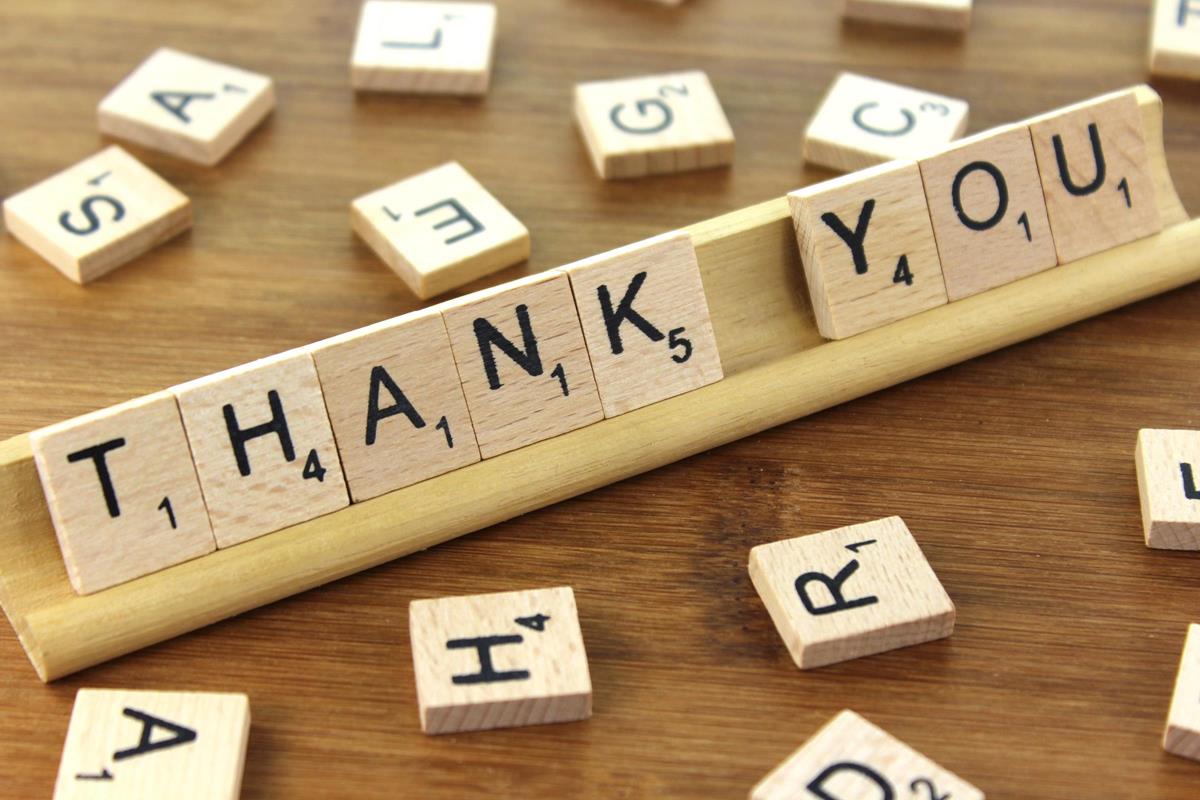